Memes > GIFs
Seventh-Grade Math
Essential Question:
How can one-variable inequalities be used to represent relationships?
Card Sort
In pairs, sort the cards to match the scenario to the inequality. 

When finished, find another pair. Discuss how you and your partner determined the matches
What Numbers Work?
In your pairs, complete the “What Numbers Work?” handout:
Determine what numbers will work and what numbers won’t work with the inequality. 
Show the numbers that work on the number line. 
Think about why certain numbers don’t work.
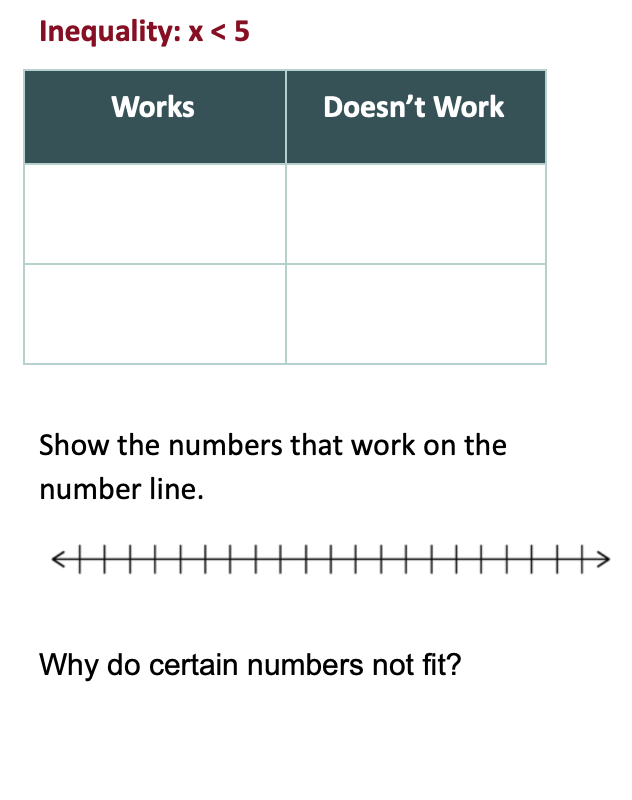 Reflection
With a different pair, discuss your findings.
Discussion
How can you solve the following problem without creating a table?
X - 3 < 15
Try on your own!
Solve and graph the following inequality on a number line:

X + 2 > 11
Challenge Question
Solve and graph the following inequality on a number line:

X + 6 > 19
[Speaker Notes: Brittany and Amber]
Meme Maker
Create a meme from either: a) one of the scenarios from the Card Sort activity, or b) one of your own (teacher approved).
You will be displaying your meme around the classroom.
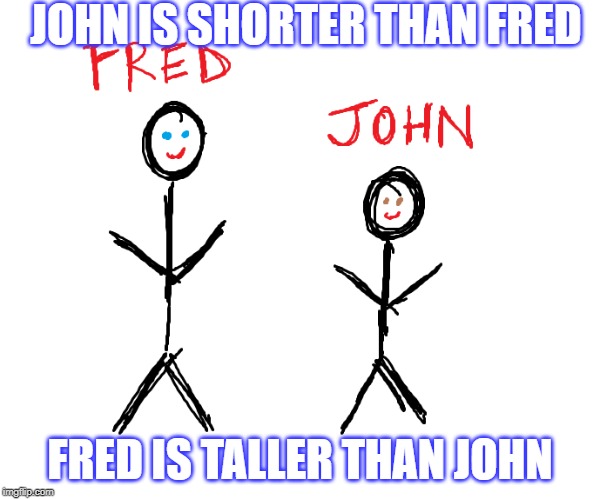 Exit Ticket
Which student solved the inequality incorrectly? What should they have done?